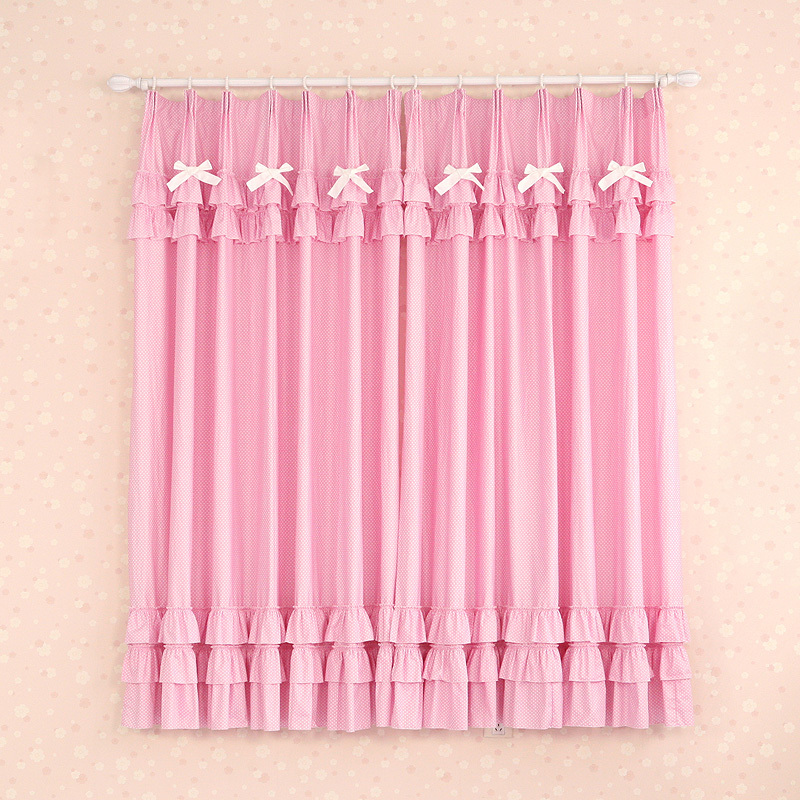 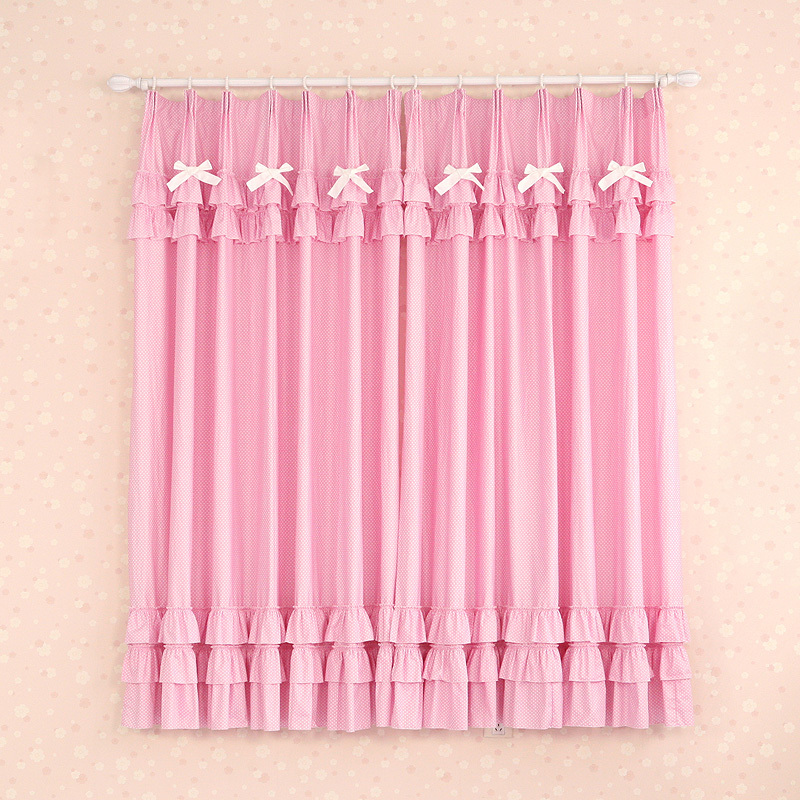 স্বাগতম
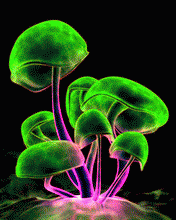 10:17:53 PM
আব্দুল ওয়াহেদ জিহাদী সুপারিনটেনডেন্ট,আলাদিপাড়া আজিজিয়া দাখিল মাদ্রাসা।
Page no.1
মঙ্গলবার, 22 জুন 2021
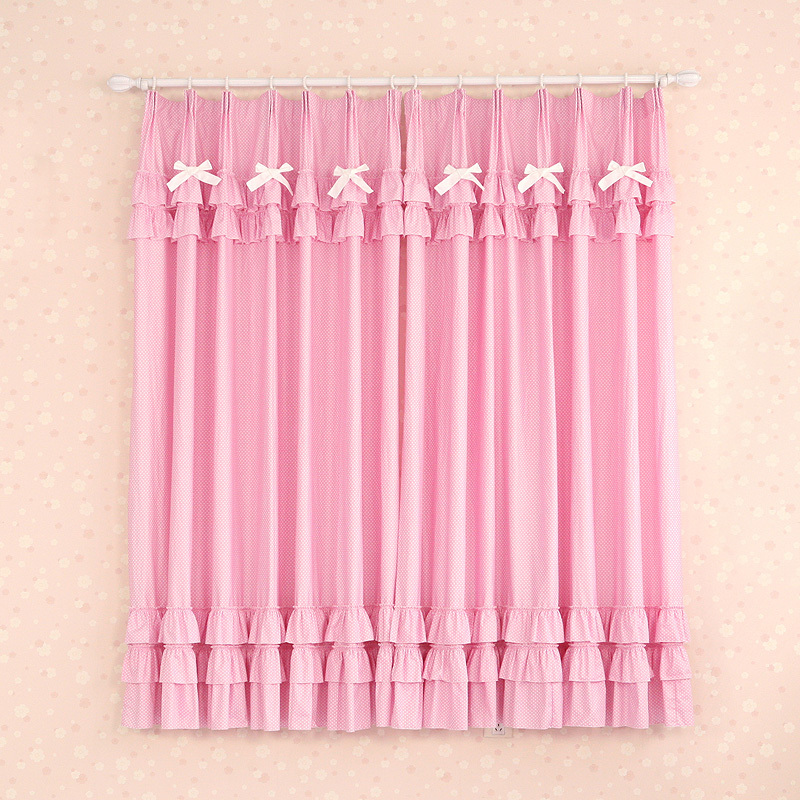 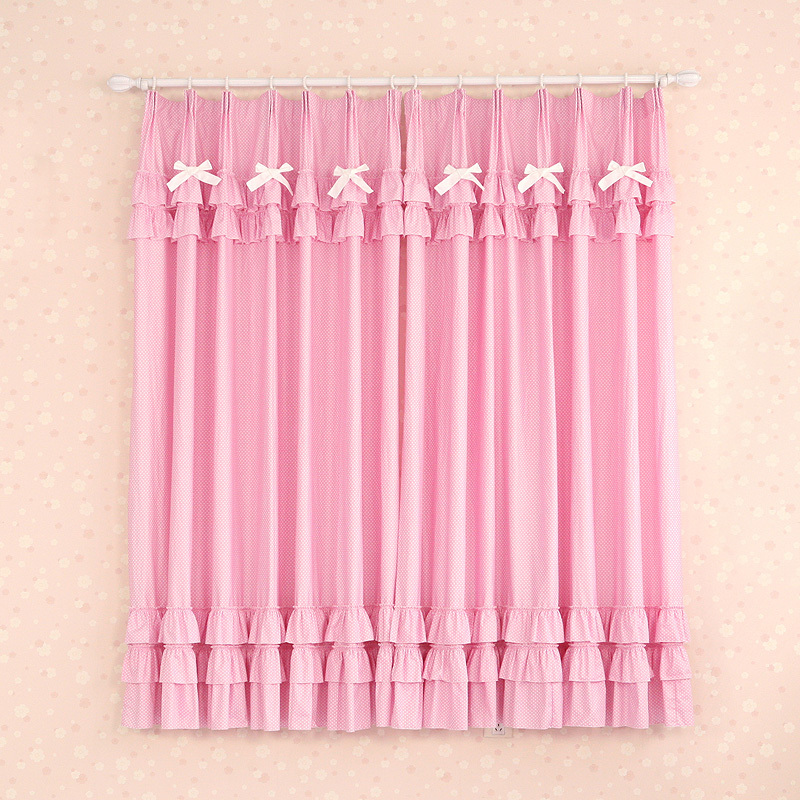 শিক্ষক পরিচিতি 
মোঃ আব্দুল ওয়াহেদ জিহাদী
সুপারিনটেনডেন্ট  
আলাদিপাড়া আজিজিয়া দ্বি-মুখী দাখিল মাদ্রাসা,পীরগাছা, রংপুর। 
E-mail: abdulwahedaz361@gmail.com
মোবাইল০১৭৯৪৮৬৩১৮৬/০১৩০৯-১২৭৭৩৯
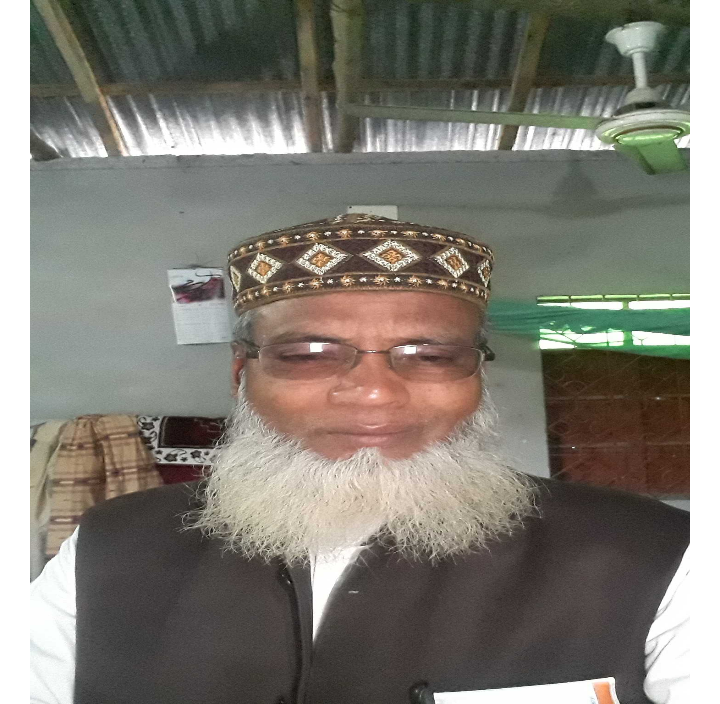 10:17:59 PM
মোঃ আব্দুল ওয়াহেদ জিহাদী,সুপারিনটেনডেন্ট,আলাদিপাড়া আজিজিয়া দ্বি-মুখী দাখিল মাদ্রাসা।
Page no.2
মঙ্গলবার, 22 জুন 2021
তৃতীয় অধ্যায়
দ্বিতীয় পাট 
মঙ্গলবার, 22 জুন 2021
10:17:53 PM
মোঃআব্দুল ওয়াহেদ জিহাদী,সুপারিনটেনডেন্ট ,আলাদিপাড়া আজিজিয়া দ্বি-মুখী দাখিল  মাদ্রাসা।
Page no.3
মঙ্গলবার, 22 জুন 2021
নিচের ছবি দেখ আর চিন্তা কর।
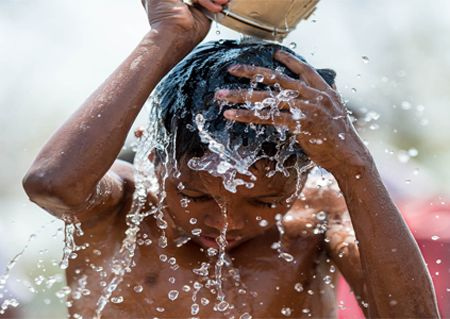 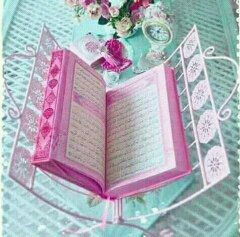 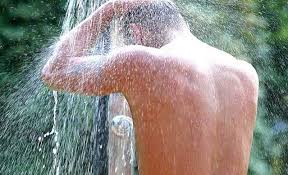 10:17:59 PM
মোঃআব্দুল ওয়াহেদ জিহাদী,সুপারিনটেনডেন্ট ,আলাদিপাড়া আজিজিয়া দ্বি-মুখী দাখিল মাদ্রাসা।
Page no.4
মঙ্গলবার, 22 জুন 2021
আজকের পাঠ
গোসল ও ইস্তেঞ্জার নিয়মকানুন
10:17:59 PM
মোঃআব্দুল ওয়াহেদ জিহাদী,সুপারিনটেনডেন্ট ,আলাদিপাড়া আজিজিয়া দ্বি-মুখী দাখিল মাদ্রাসা।
Page no.5
মঙ্গলবার, 22 জুন 2021
শিখনফল
এই পাঠ শেষে শিক্ষার্থীরা--------
গোসলের পরিচয় বলতে পারবে।
গোসলের প্রকার বলতে পারবে।
ইস্তেঞ্জার পরিচয় বলতে পারবে
10:17:59 PM
মোঃআব্দুল ওয়াহেদ জিহাদী,সুপারিনটেনডেন্ট ,আলাদিপাড়া আজিজিয়া দ্বি-মুখী দাখিল মাদ্রাসা।
Page no.6
মঙ্গলবার, 22 জুন 2021
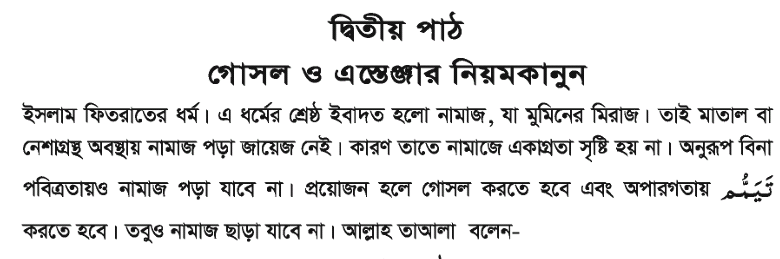 10:17:59 PM
মোঃআব্দুল ওয়াহেদ জিহাদী,সুপারিনটেনডেন্ট ,আলাদিপাড়া আজিজিয়া দ্বি-মুখী দাখিল মাদ্রাসা।
Page no.7
মঙ্গলবার, 22 জুন 2021
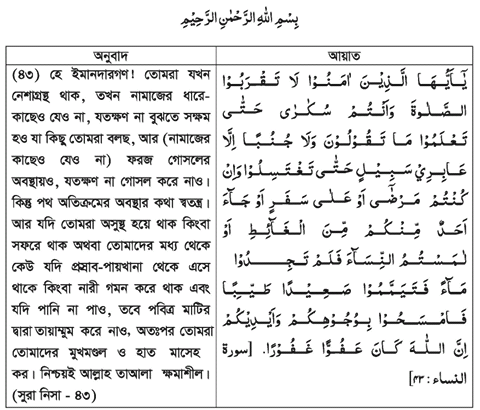 10:17:59 PM
মোঃআব্দুল ওয়াহেদ জিহাদী,সুপারিনটেনডেন্ট ,আলাদিপাড়া আজিজিয়া দ্বি-মুখী দাখিল মাদ্রাসা।
Page no.8
মঙ্গলবার, 22 জুন 2021
তারকিব
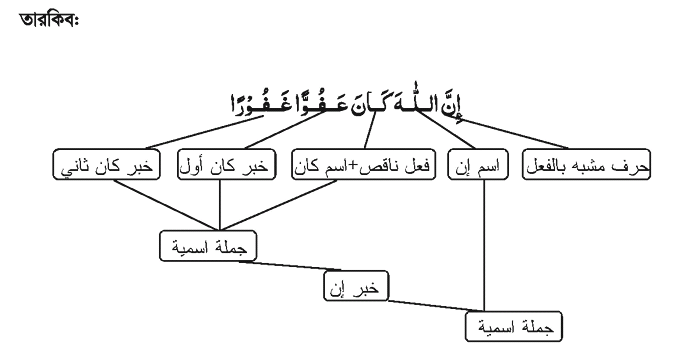 10:17:59 PM
মোঃআব্দুল ওয়াহেদ জিহাদী,সুপারিনটেনডেন্ট ,আলাদিপাড়া আজিজিয়া দ্বি-মুখী দাখিল মাদ্রাসা।
Page no.9
মঙ্গলবার, 22 জুন 2021
তারকিব
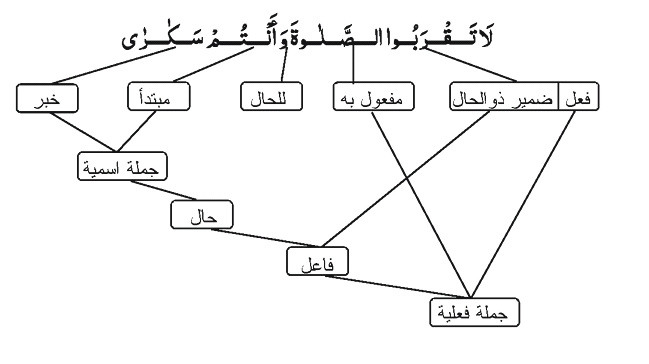 10:17:59 PM
মোঃআব্দুল ওয়াহেদ জিহাদী,সুপারিনটেনডেন্ট ,আলাদিপাড়া আজিজিয়া দ্বি-মুখী দাখিল মাদ্রাসা।
Page no.10
মঙ্গলবার, 22 জুন 2021
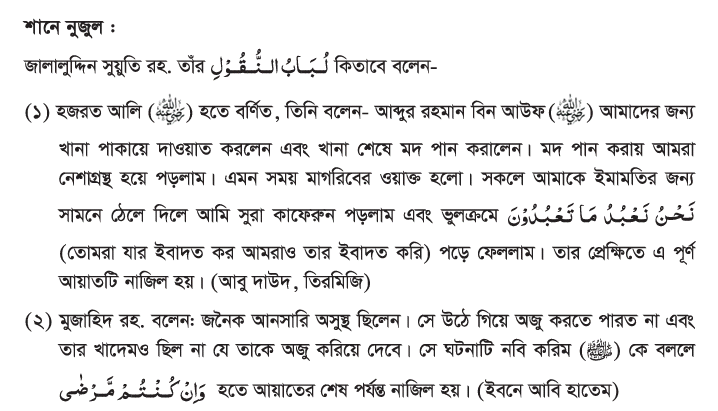 10:17:59 PM
মোঃআব্দুল ওয়াহেদ জিহাদী,সুপারিনটেনডেন্ট ,আলাদিপাড়া আজিজিয়া দ্বি-মুখী দাখিল মাদ্রাসা।
Page no.11
মঙ্গলবার, 22 জুন 2021
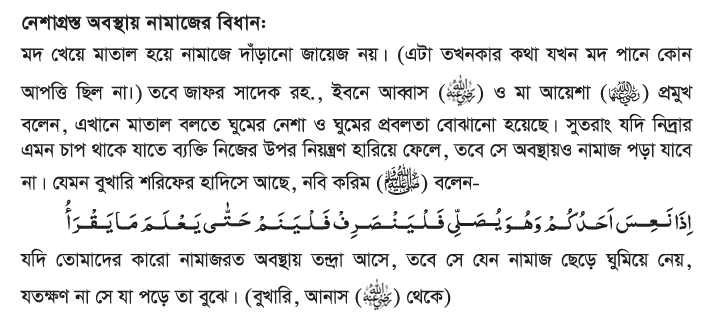 10:17:59 PM
মোঃআব্দুল ওয়াহেদ জিহাদী,সুপারিনটেনডেন্ট ,আলাদিপাড়া আজিজিয়া দ্বি-মুখী দাখিল মাদ্রাসা।
Page no.12
মঙ্গলবার, 22 জুন 2021
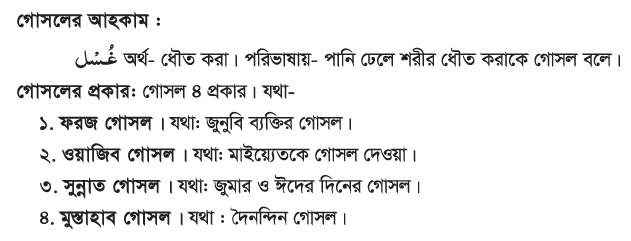 10:17:59 PM
মোঃআব্দুল ওয়াহেদ জিহাদী,সুপারিনটেনডেন্ট ,আলাদিপাড়া আজিজিয়া দ্বি-মুখী দাখিল মাদ্রাসা।
Page no.13
মঙ্গলবার, 22 জুন 2021
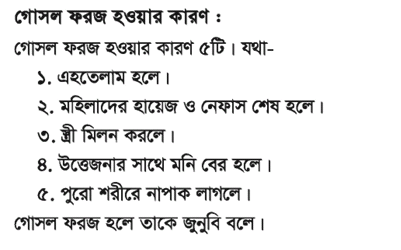 10:17:59 PM
মোঃআব্দুল ওয়াহেদ জিহাদী,সুপারিনটেনডেন্ট ,আলাদিপাড়া আজিজিয়া দ্বি-মুখী দাখিল মাদ্রাসা।
Page no.14
মঙ্গলবার, 22 জুন 2021
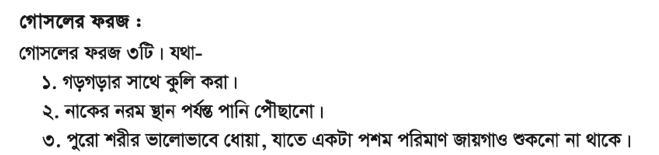 10:17:59 PM
মোঃআব্দুল ওয়াহেদ জিহাদী,সুপারিনটেনডেন্ট ,আলাদিপাড়া আজিজিয়া দ্বি-মুখী দাখিল মাদ্রাসা।
Page no.15
মঙ্গলবার, 22 জুন 2021
একক কাজ
গোসলের আহকাম ও প্রকার খাতায় লিখ।
10:17:59 PM
মোঃআব্দুল ওয়াহেদ জিহাদী,সুপারিনটেনডেন্ট ,আলাদিপাড়া আজিজিয়া দ্বি-মুখী দাখিল মাদ্রাসা।
Page no.16
মঙ্গলবার, 22 জুন 2021
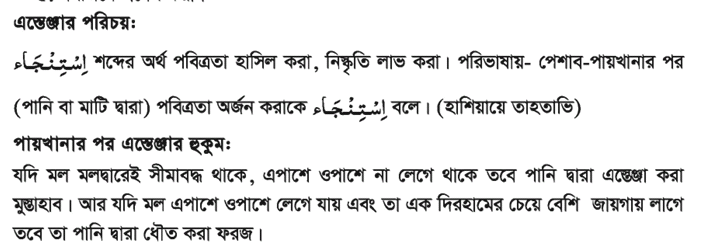 10:18:00 PM
মোঃআব্দুল ওয়াহেদ জিহাদী,সুপারিনটেনডেন্ট ,আলাদিপাড়া আজিজিয়া দ্বি-মুখী দাখিল মাদ্রাসা।
Page no.17
মঙ্গলবার, 22 জুন 2021
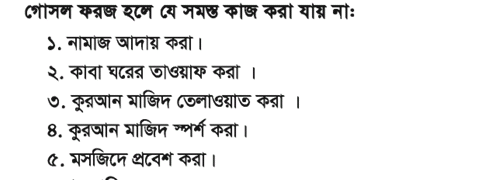 10:18:00 PM
মোঃআব্দুল ওয়াহেদ জিহাদী,সুপারিনটেনডেন্ট ,আলাদিপাড়া আজিজিয়া দ্বি-মুখী দাখিল মাদ্রাসা।
Page no.18
মঙ্গলবার, 22 জুন 2021
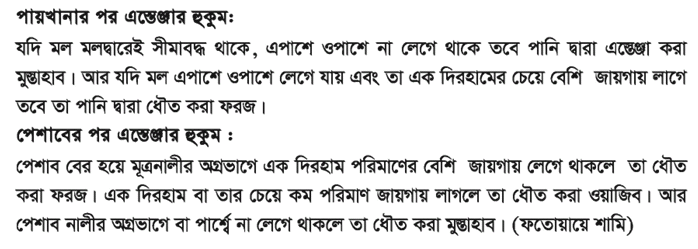 10:18:00 PM
মোঃআব্দুল ওয়াহেদ জিহাদী,সুপারিনটেনডেন্ট ,আলাদিপাড়া আজিজিয়া দ্বি-মুখী দাখিল মাদ্রাসা।
Page no.19
মঙ্গলবার, 22 জুন 2021
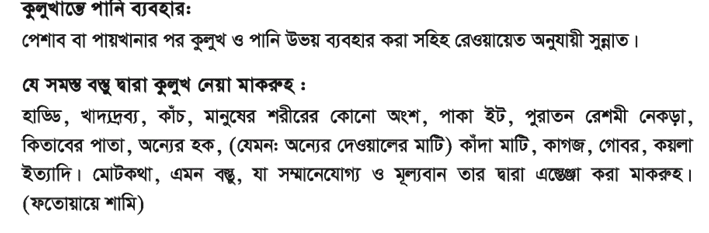 10:18:00 PM
মোঃআব্দুল ওয়াহেদ জিহাদী,সুপারিনটেনডেন্ট ,আলাদিপাড়া আজিজিয়া দ্বি-মুখী দাখিল মাদ্রাসা।
Page no.20
মঙ্গলবার, 22 জুন 2021
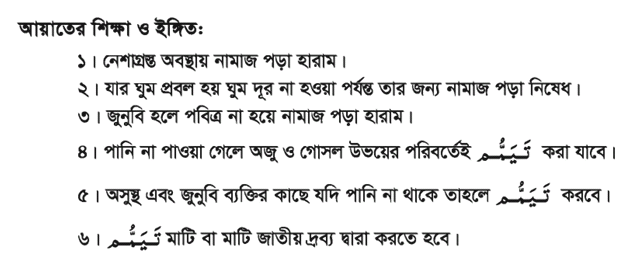 10:18:00 PM
মোঃআব্দুল ওয়াহেদ জিহাদী,সুপারিনটেনডেন্ট ,আলাদিপাড়া আজিজিয়া দ্বি-মুখী দাখিল মাদ্রাসা।
Page no.21
মঙ্গলবার, 22 জুন 2021
মূল্যায়ন
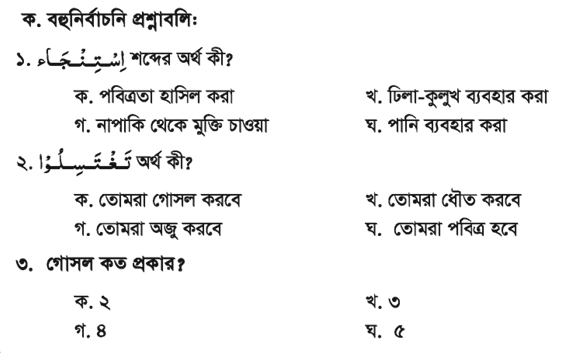 10:18:00 PM
মোঃআব্দুল ওয়াহেদ জিহাদী,সুপারিনটেনডেন্ট ,আলাদিপাড়া আজিজিয়া দ্বি-মুখী দাখিল মাদ্রাসা।
Page no.22
মঙ্গলবার, 22 জুন 2021
মূল্যায়ন
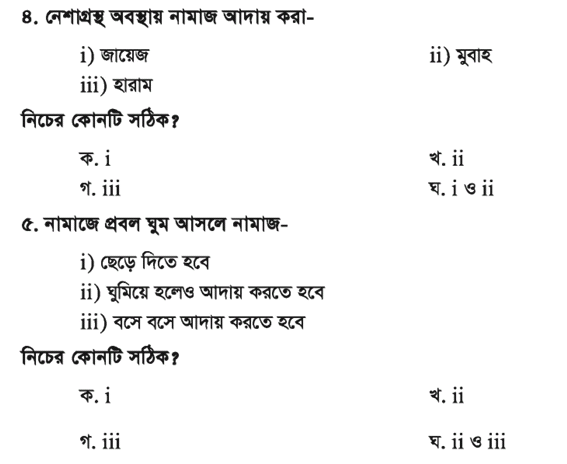 10:18:00 PM
মোঃআব্দুল ওয়াহেদ জিহাদী,সুপারিনটেনডেন্ট ,আলাদিপাড়া আজিজিয়া দ্বি-মুখী দাখিল মাদ্রাসা।
Page no.23
মঙ্গলবার, 22 জুন 2021
বাড়ীর কাজ
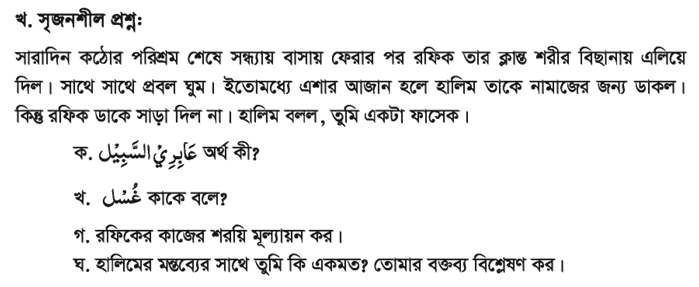 10:18:00 PM
মোঃআব্দুল ওয়াহেদ জিহাদী,সুপারিনটেনডেন্ট ,আলাদিপাড়া আজিজিয়া দ্বি-মুখী দাখিল মাদ্রাসা।
Page no.24
মঙ্গলবার, 22 জুন 2021
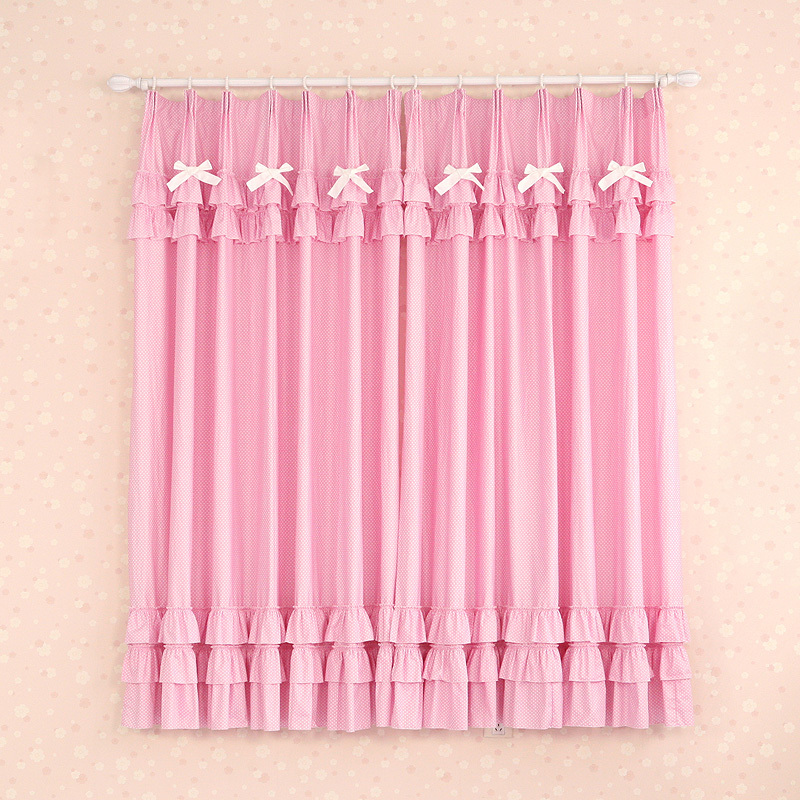 ধন্যবাদ
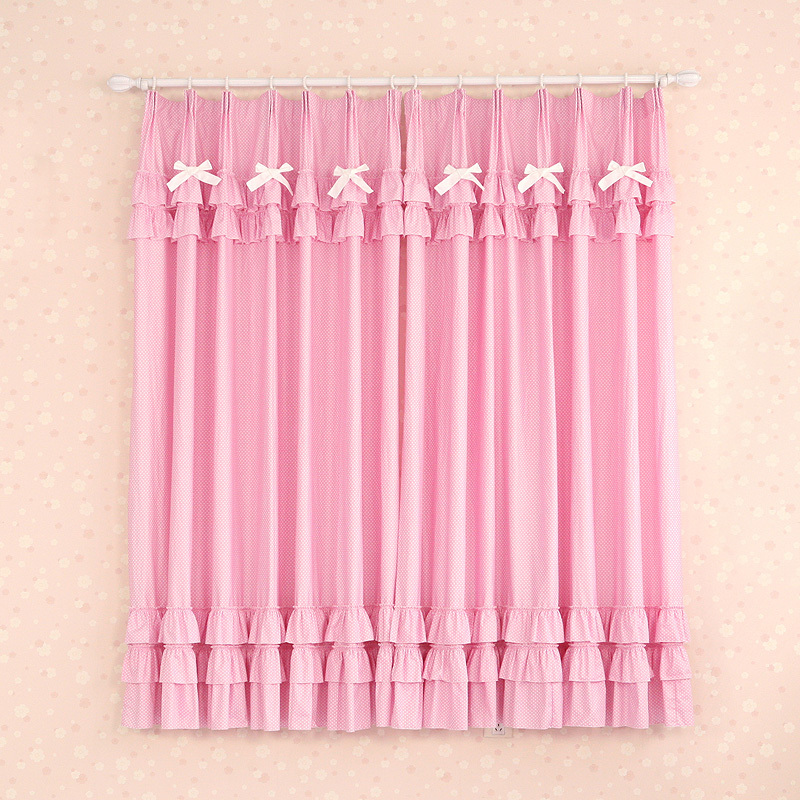 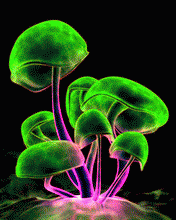 10:17:58 PM
মোঃআব্দুল ওয়াহেদ জিহাদী,সুপারিনটেনডেন্ট ,আলাদিপাড়া আজিজিয়া দ্বি-মুখী দাখিল মাদ্রাসা।
Page no.25
মঙ্গলবার, 22 জুন 2021